ชื่อเรื่องที่นำเสนอภาษาไทย …………………………………………
Title in English ………………………………………………………………
ชื่อ-สกุล ผู้นำเสนอ1 และชื่อ-สกุลที่ปรึกษา2*
1สาขา.................... คณะวิทยาศาสตร์ มหาวิทยาลัยอุบลราชธานี  และ  2ภาควิชา.................................. คณะวิทยาศาสตร์ มหาวิทยาลัยอุบลราชธานี  *Email: ……………………………….
บทนำ (หัวข้อหลัก)
สามารถเลือกจัดทำเสนอโปสเตอร์เป็นภาษาไทยหรือภาษาอังกฤษตามความเหมาะสม
สำหรับข้อความในชื่อเรื่องให้ใช้ตัวอักษร Th Sarabun PSK font 66 ขึ้นไป
สำหรับข้อความในเนื้อหาให้ใช้ตัวอักษร Th Sarabun PSK font 44 ขึ้นไป หรือใช้ font อื่นทดแทน แต่ต้องมีขนาดตัวหนังสือที่ใกล้เคียงทดแทนได้
พยายามเน้นการใช้ภาพแทนข้อความหรือประโยคยาวๆ

หัวข้อย่อย 1

หัวข้อย่อย 2 (ถ้ามี)
ผลการวิจัย
บรรยาย.......
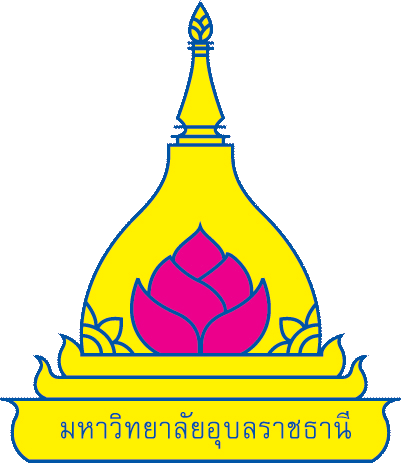 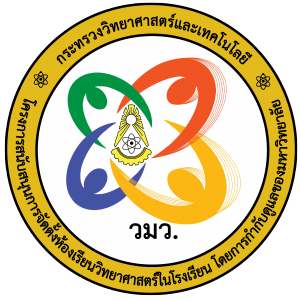 วัตถุประสงค์การวิจัย
ภาพที่ .. โลโก้สำหรับใช้ในโปสเตอร์ฃ
วิธีการวิจัย
สรุปผลการวิจัย
เอกสารอ้างอิงสำคัญ
[1] ..................
[2] ...................
[3] ...................
กิตกรรมประกาศ
UBU Sci-Tech Symposium 2021: Science and Technology in the new normal for sustainable future
ชื่อเรื่องที่นำเสนอภาษาไทย …………………………………………
Title in English ………………………………………………………………
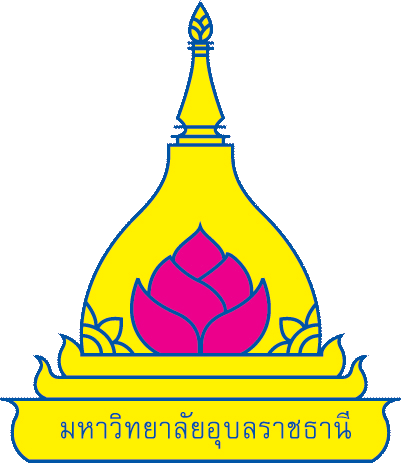 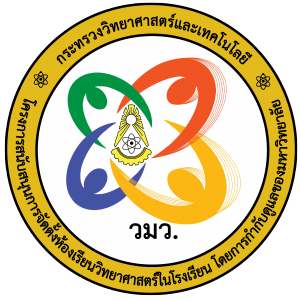 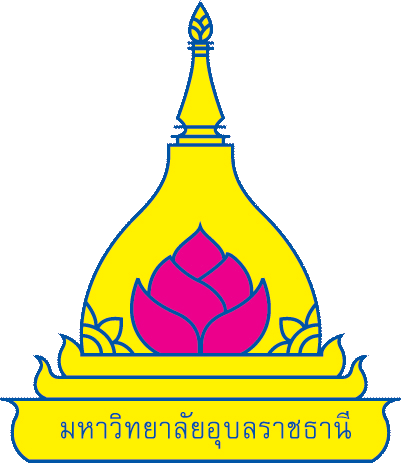 UBU SCI-TECH SYMPOSIUM
ชื่อ-สกุล ผู้นำเสนอ1 และชื่อ-สกุลที่ปรึกษา2*
1สาขา.................... คณะวิทยาศาสตร์ มหาวิทยาลัยอุบลราชธานี  และ  2ภาควิชา.................................. คณะวิทยาศาสตร์ มหาวิทยาลัยอุบลราชธานี  *Email: ……………………………….
บทนำ (หัวข้อหลัก)
สามารถเลือกจัดทำเสนอโปสเตอร์เป็นภาษาไทยหรือภาษาอังกฤษตามความเหมาะสม
สำหรับข้อความในชื่อเรื่องให้ใช้ตัวอักษร Th Sarabun PSK font 66 ขึ้นไป
สำหรับข้อความในเนื้อหาให้ใช้ตัวอักษร Th Sarabun PSK font 44 ขึ้นไป หรือใช้ font อื่นทดแทน แต่ต้องมีขนาดตัวหนังสือที่ใกล้เคียงทดแทนได้
พยายามเน้นการใช้ภาพแทนข้อความหรือประโยคยาวๆ

หัวข้อย่อย 1

หัวข้อย่อย 2 (ถ้ามี)
ผลการวิจัย
บรรยาย.......
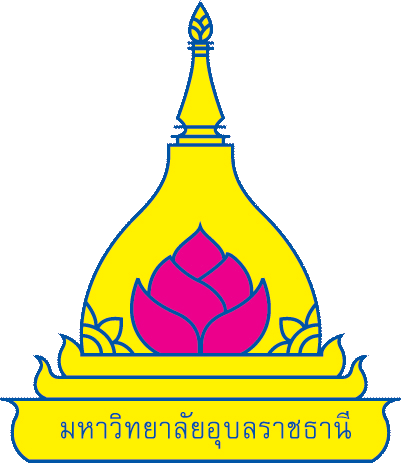 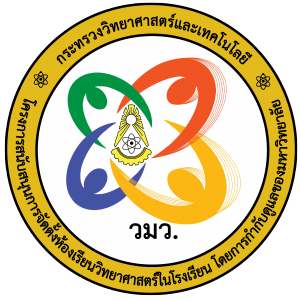 วัตถุประสงค์การวิจัย
ภาพที่ .. โลโก้สำหรับใช้ในโปสเตอร์ฃ
วิธีการวิจัย
สรุปผลการวิจัย
เอกสารอ้างอิงสำคัญ
[1] ..................
[2] ...................
[3] ...................
กิตกรรมประกาศ
UBU Sci-Tech Symposium 2021: Science and Technology in the new normal for sustainable future